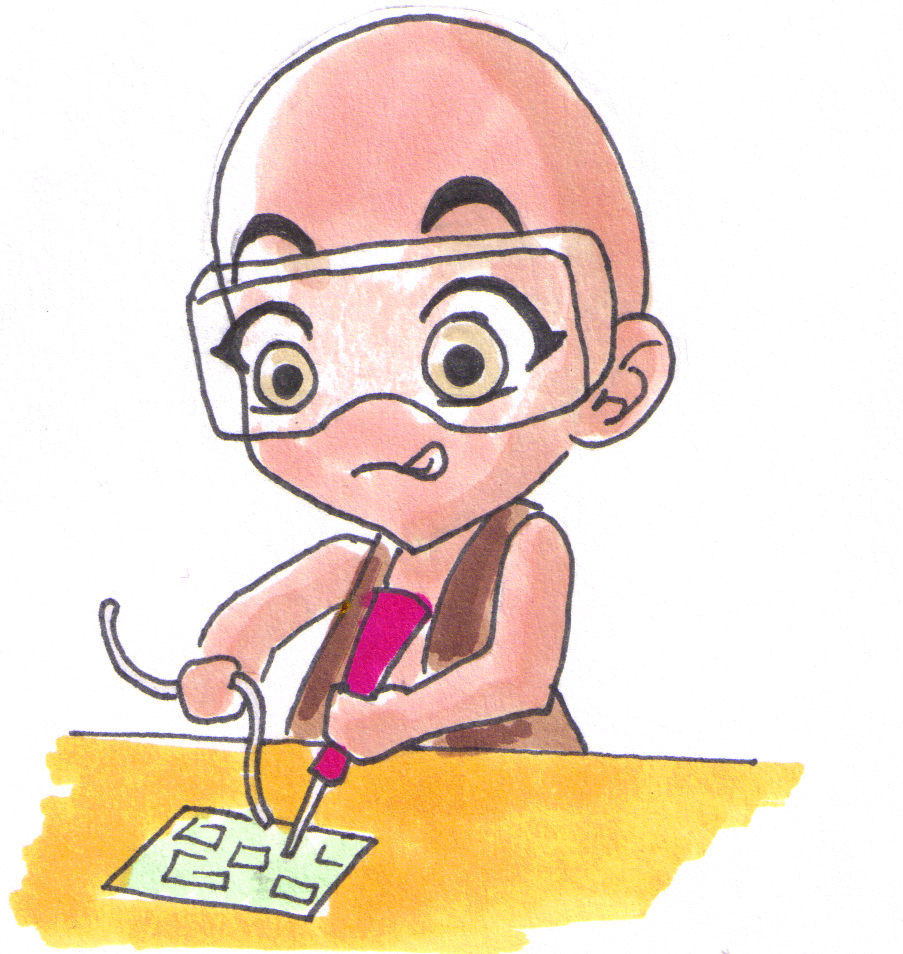 Learn to Solder
Dallas Makerspace
28 December 2018
Dale Wheat
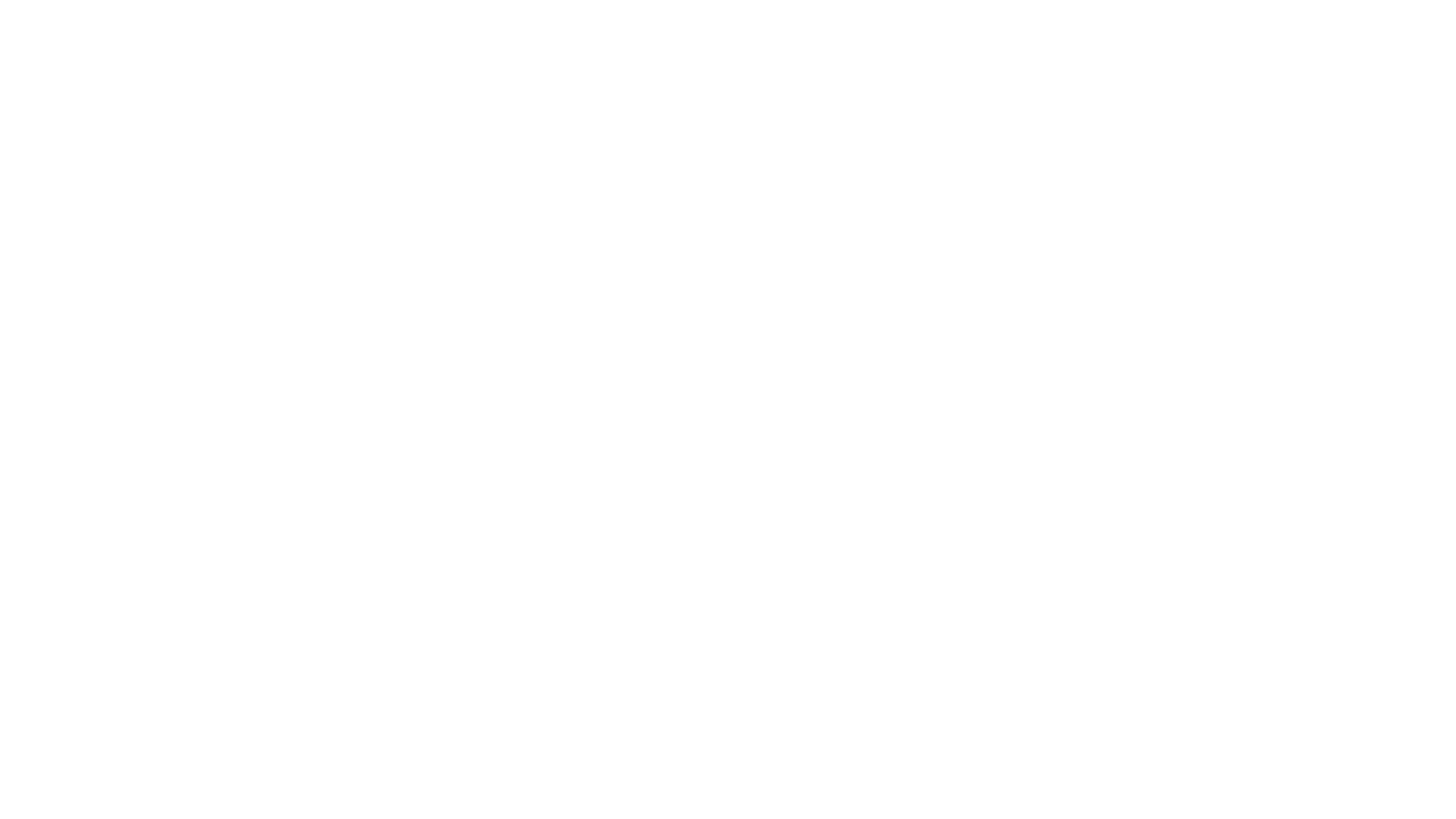 Introduction
Goal			Introduction to soldering for electronic projects
Time			One hour
Format		Hands-on
Instructor		Dale Wheat
Requirements	Desire to learn
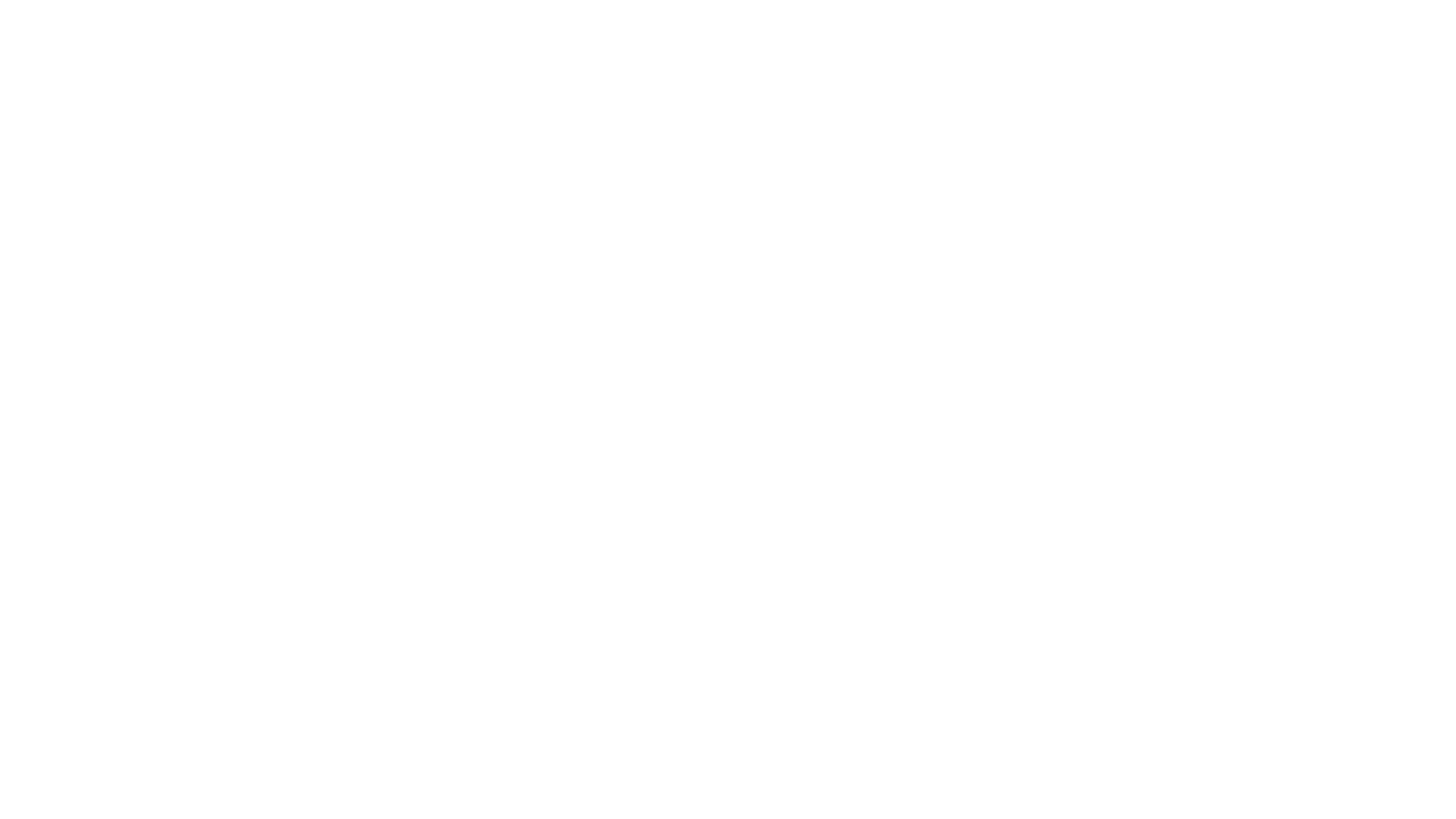 Goals and Expectations
Safety Concerns
Burn hazard
Soldering irons are hot enough to melt metal
Causes the kind of pain that lasts for days
Lead is a poison
We will be using solder that contains lead
Lead-free solder is available but is more difficult to use
Wash your hands after handling solder containing lead
Small parts are used
Wear your good reading glasses, if needed
Always have good lighting
Eye protection is available
Preflight Check
Comfy?
 Nervous?
 Work area clear?
 Tools in reach?
 Adequate lighting?
 Sponge wet?
 Power on!
Part 1 – Wood Burning
Hold the soldering iron like a pencil in your dominant hand
Never touch the metal parts of the soldering iron
Locate your block of wood
Hold the wood with your non-dominant hand
Use the soldering iron to “draw” on the wood
Show off your (choose one):
Artistic capabilities
Hand lettering
Spelling
Melt some solder
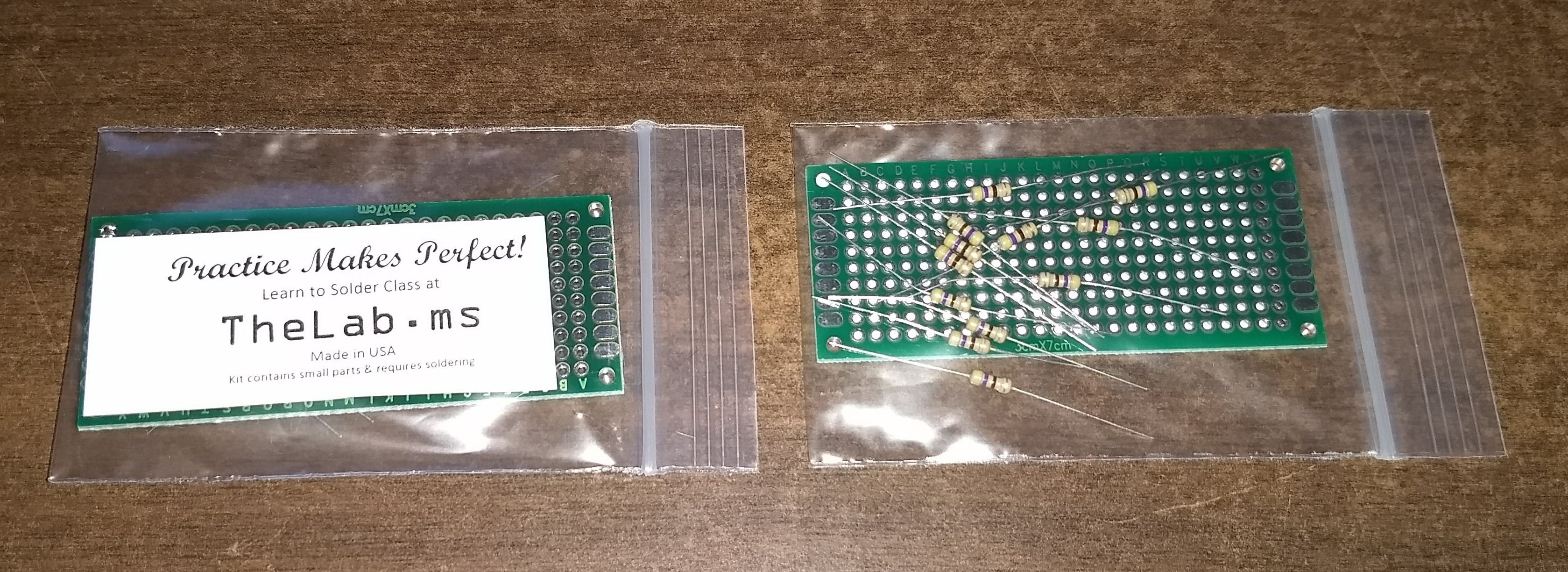 Part 2 – Practice Makes Perfect
Fill some of the holes with solder
Install the components
Solder the components
Trim the leads
Repeat
Part 3 – Build the Wee Blinky
Overview
Identify the components
Install shortest components first
Observe component polarity
Test
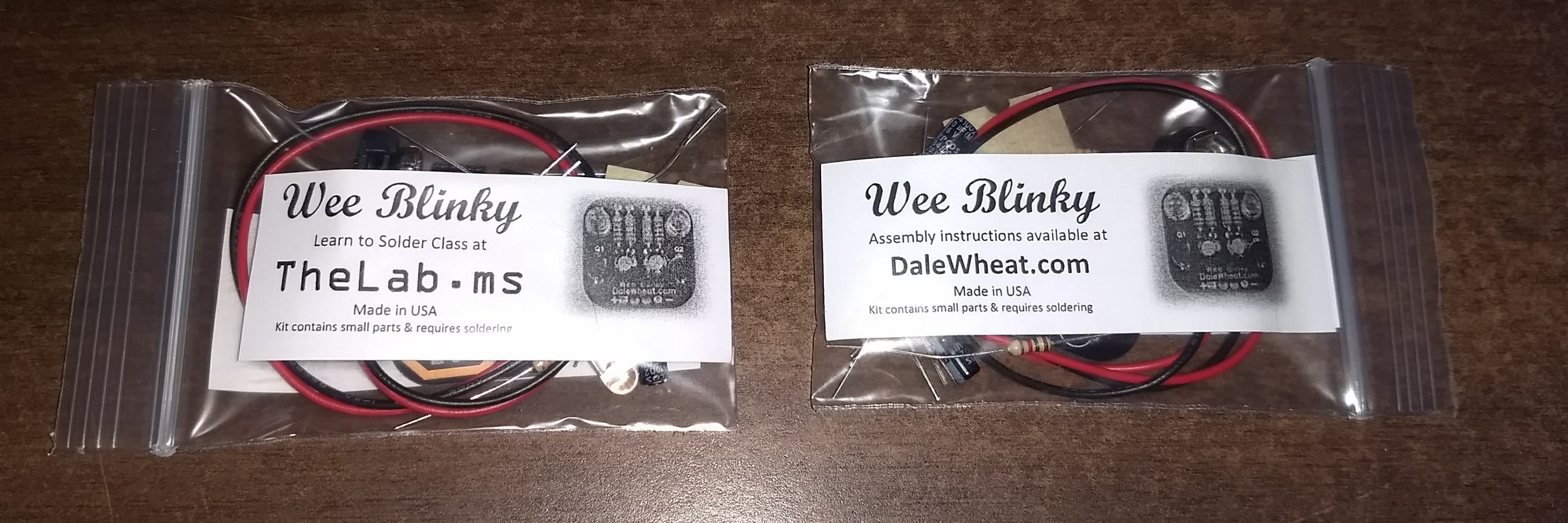 1 Page
4 Steps
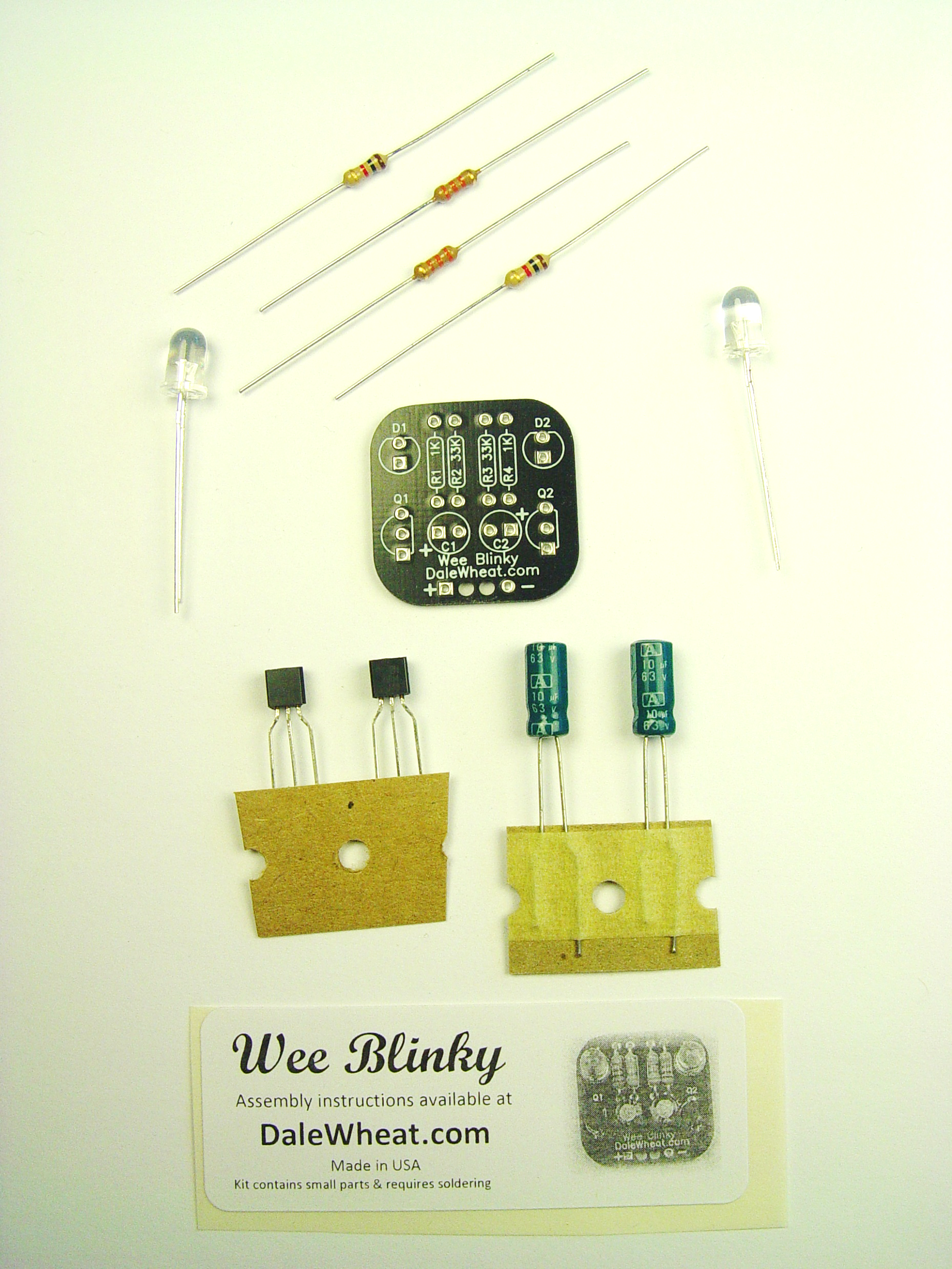 Parts Check
(1)	Wee Blinky PCB
(2)	1KΩ resistor – brown, black, red stripes
(2)	33KΩ resistor – orange, orange, orange stripes
(2)	LEDs
(2)	Transistors
(2)	Capacitors
(1)	9V battery snap (not pictured)
Install Resistors
Resistors are NOT polarized
They can be installed in any direction
Install all four resistors at once…
R1 = 1KΩ
R2 = 33KΩ
R3 = 33KΩ
R4 = 1KΩ
… or install one at a time
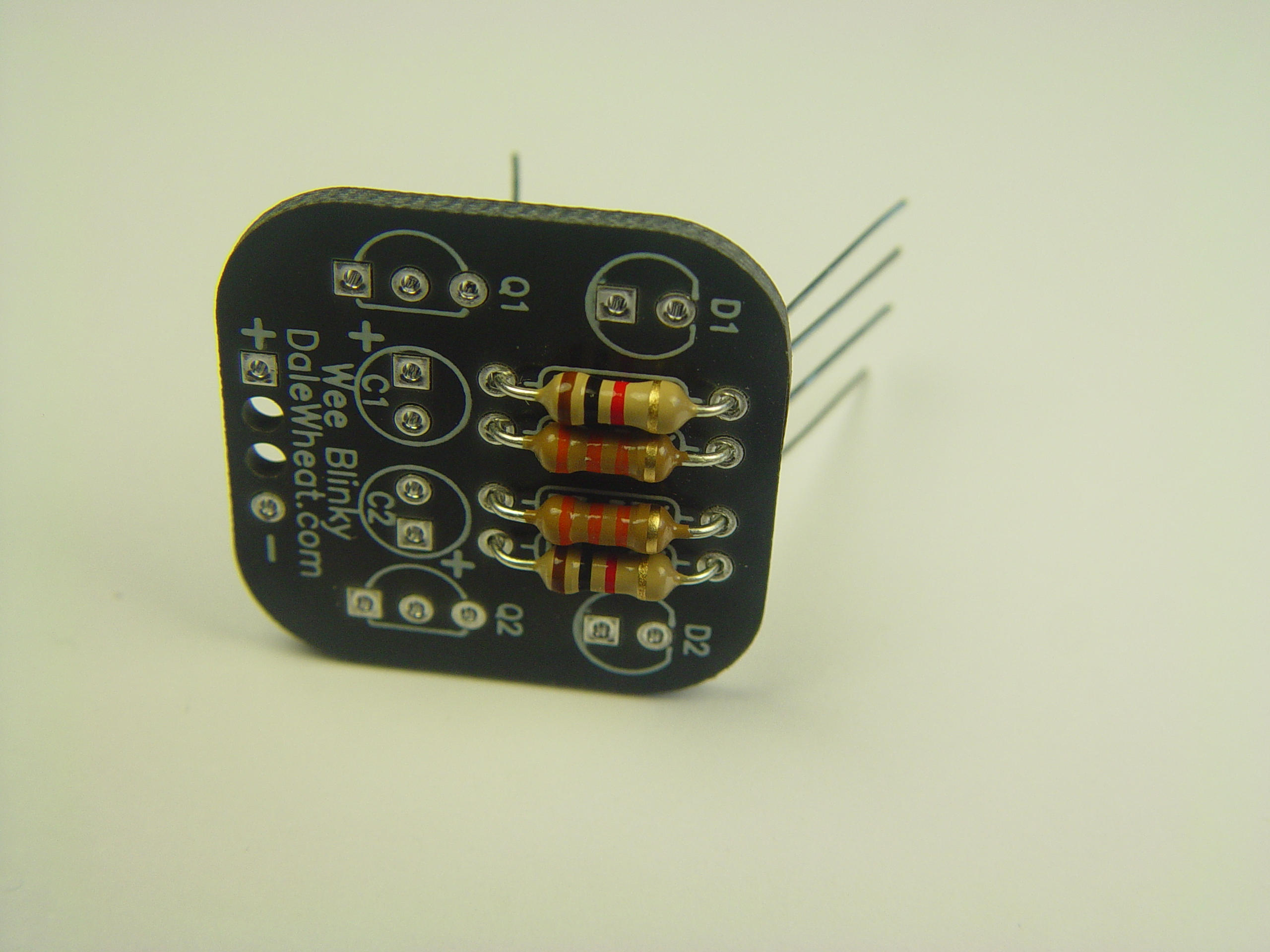 Install Transistors
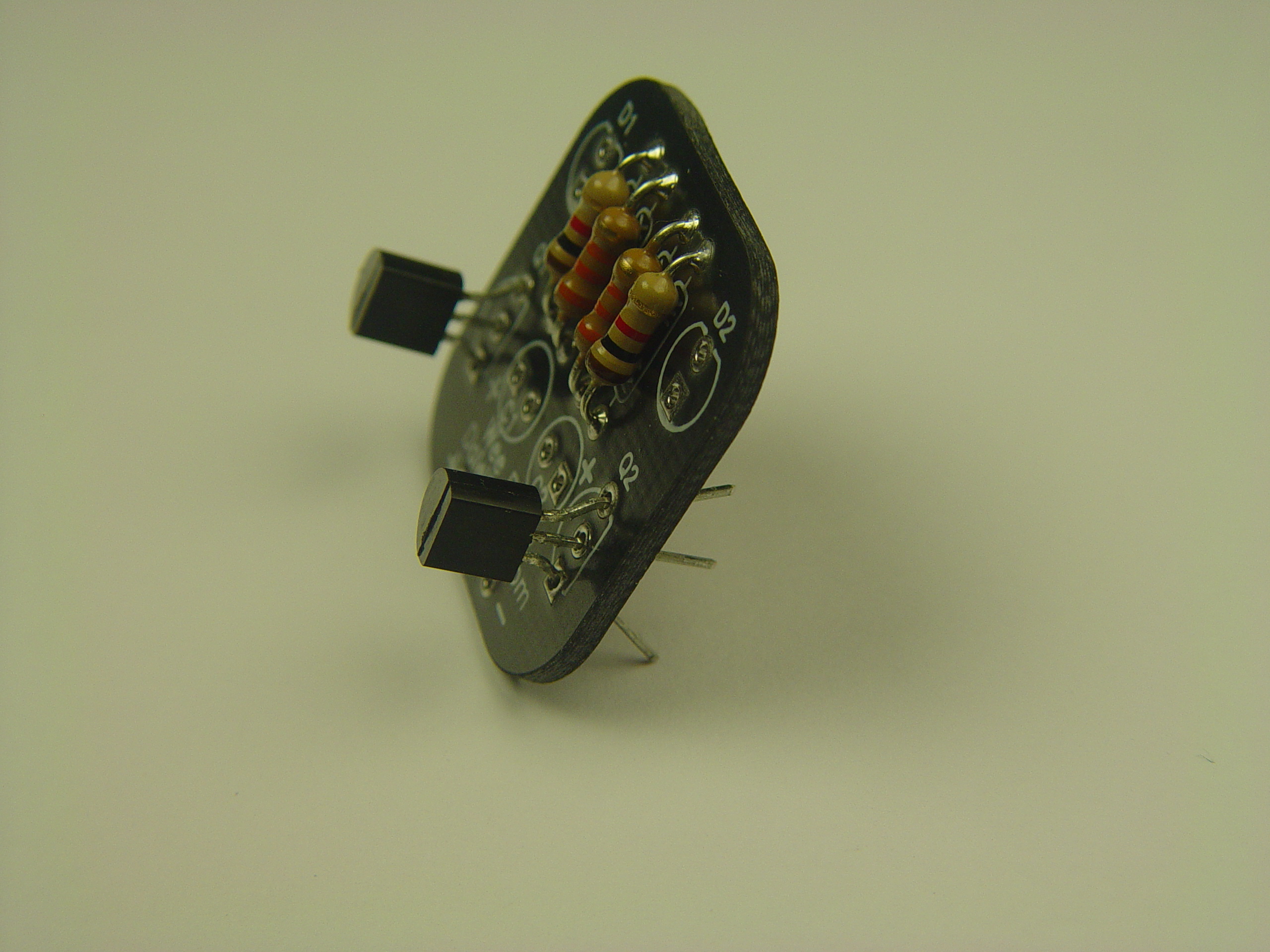 Cut leads as long as possible
Transistors ARE polarized
Both transistors face the same direction
Refer to part outlines on PCB
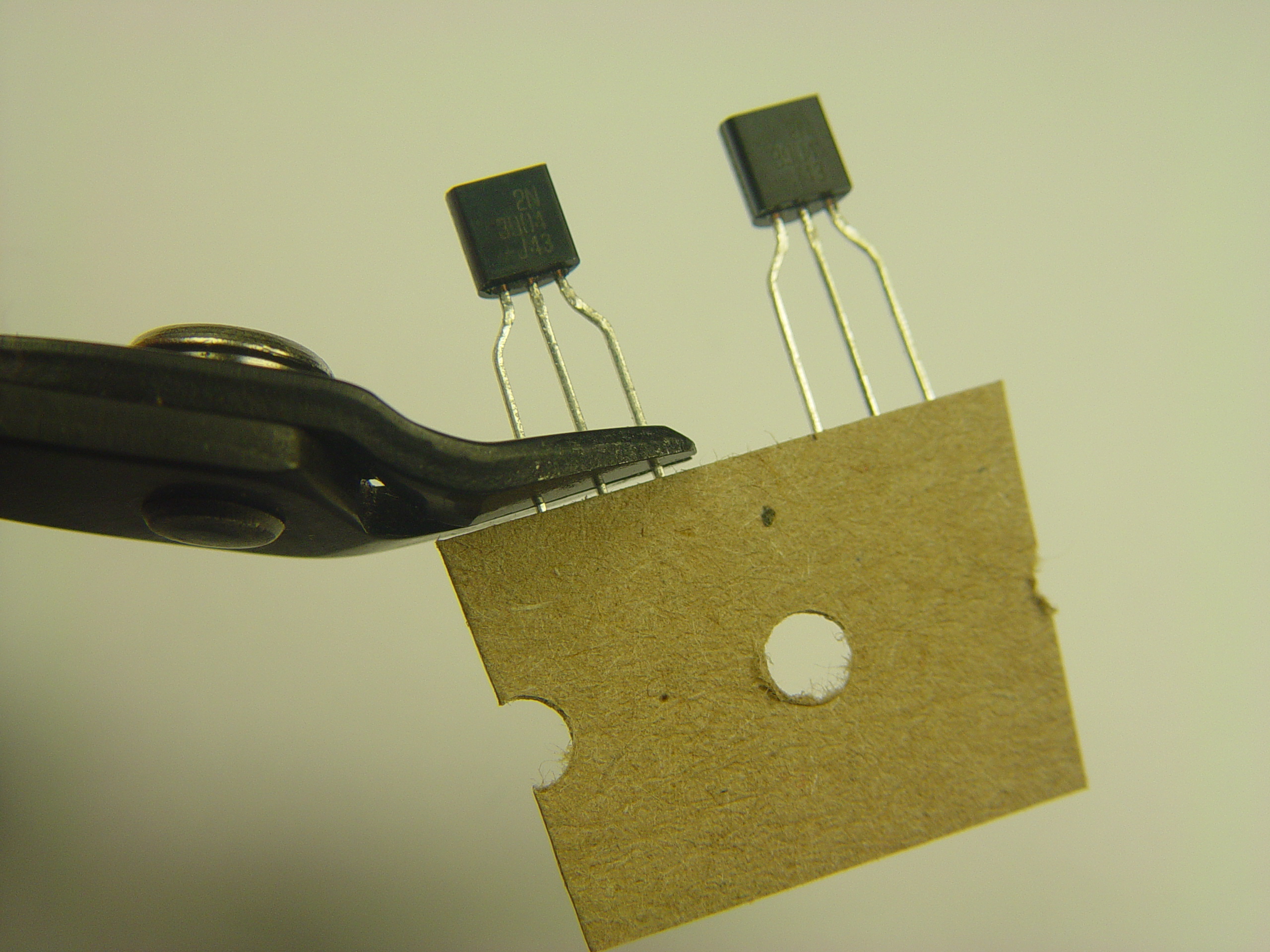 Install LEDs
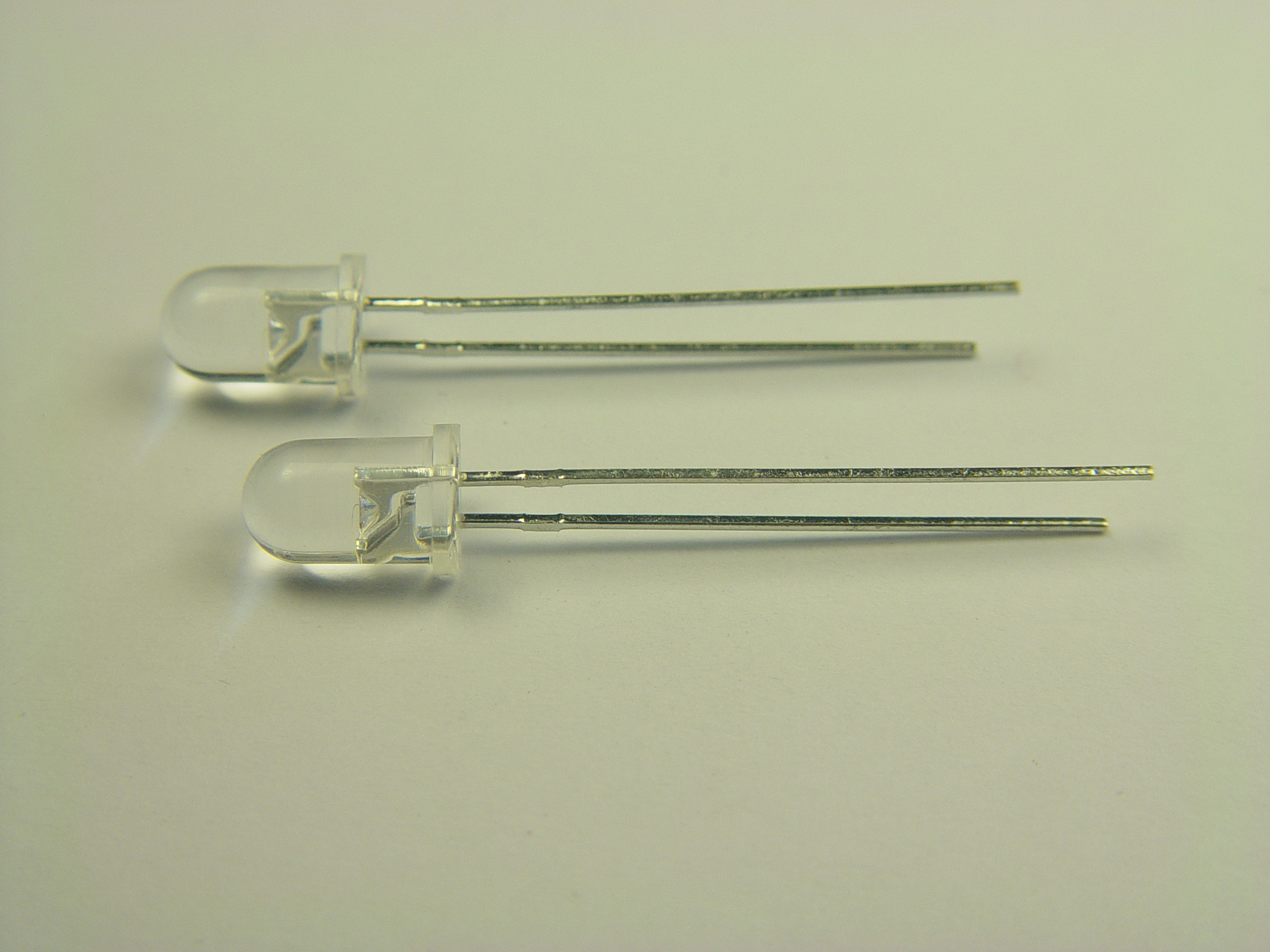 LEDs ARE polarized
“Long lead, square hole!”
Various possible mountings:
Flush
Weird
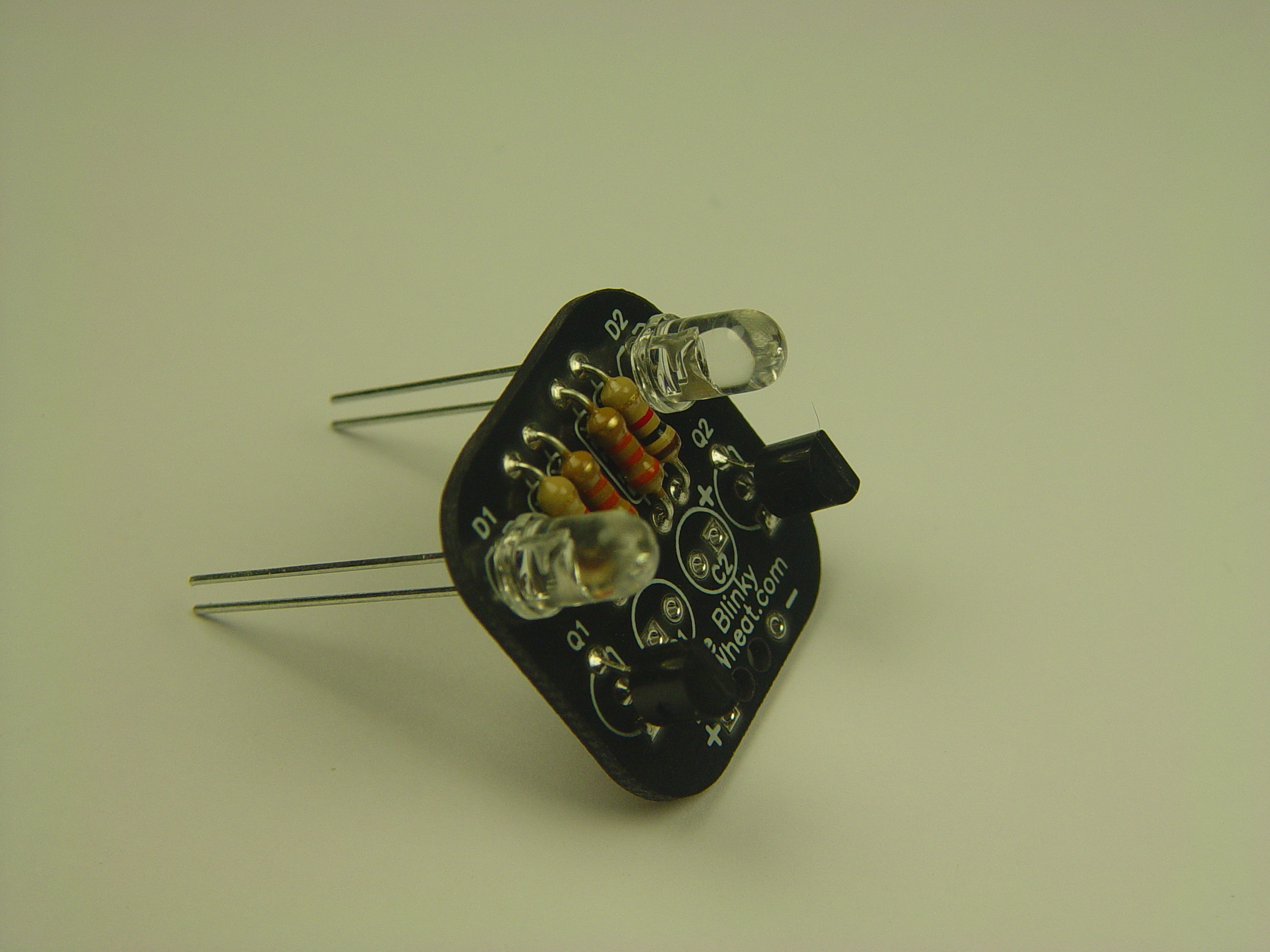 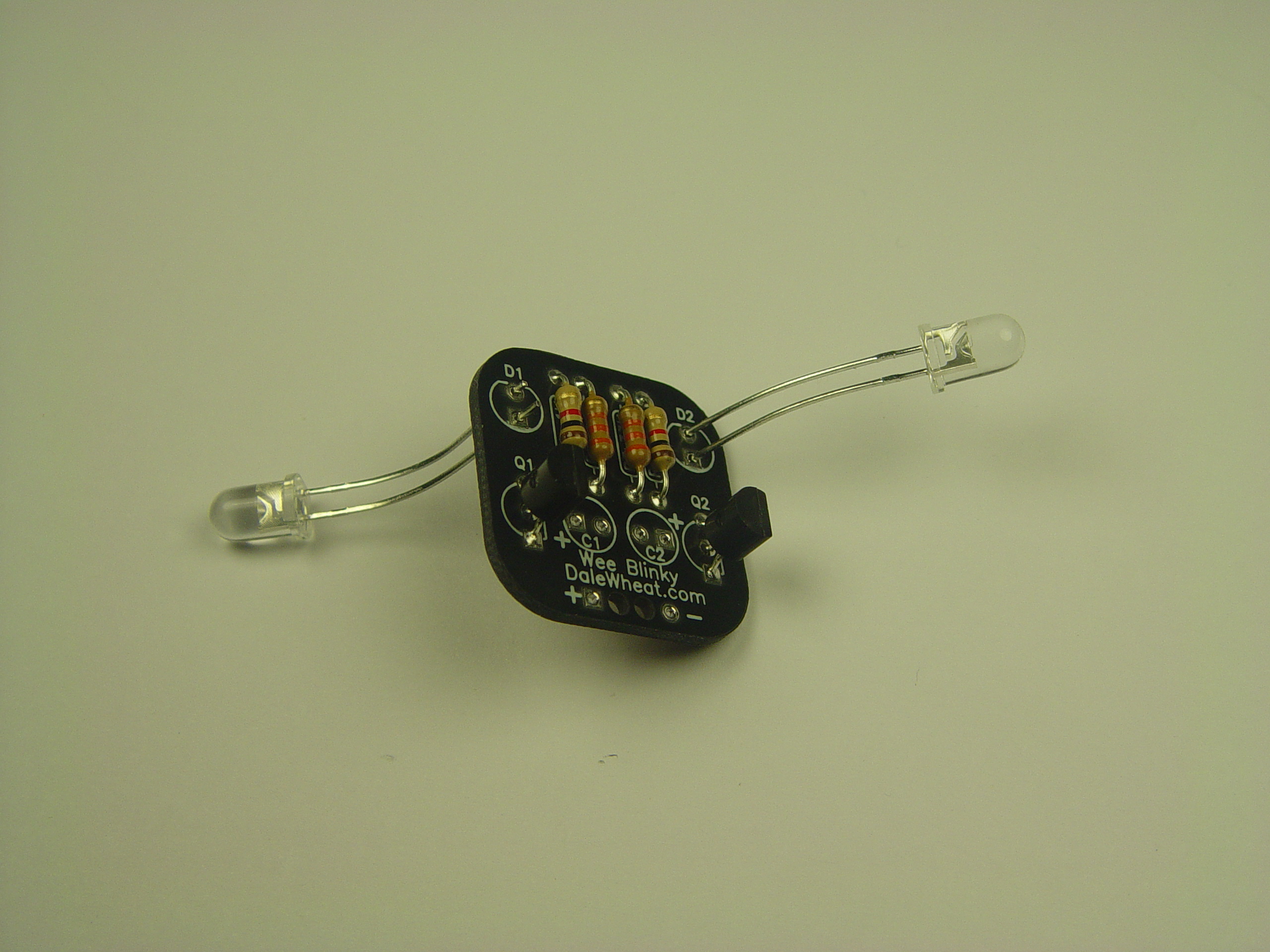 Install Capacitors
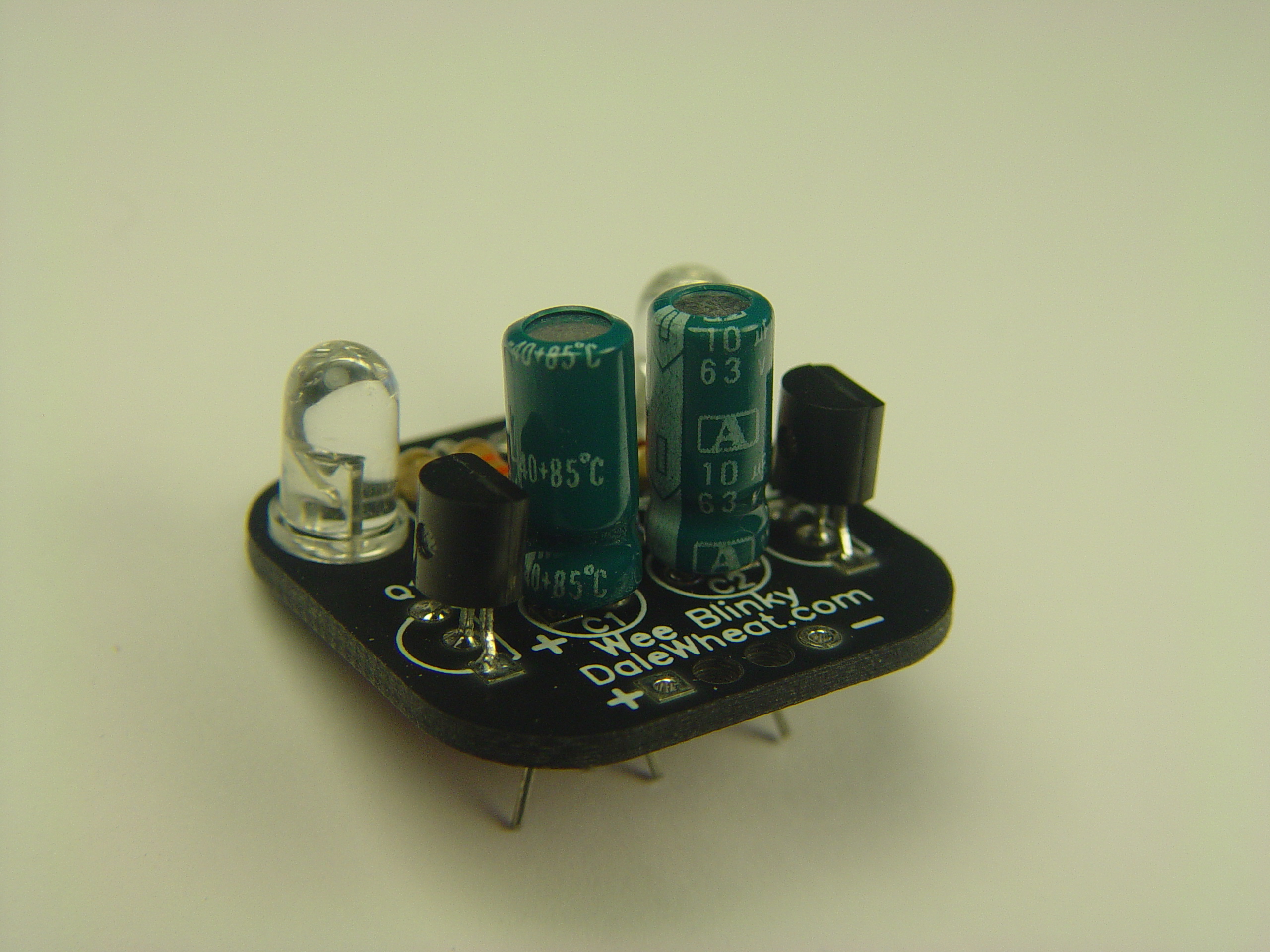 Capacitors ARE polarized
“Long lead, square hole!”
Stripes face each other
Attach Battery Snap
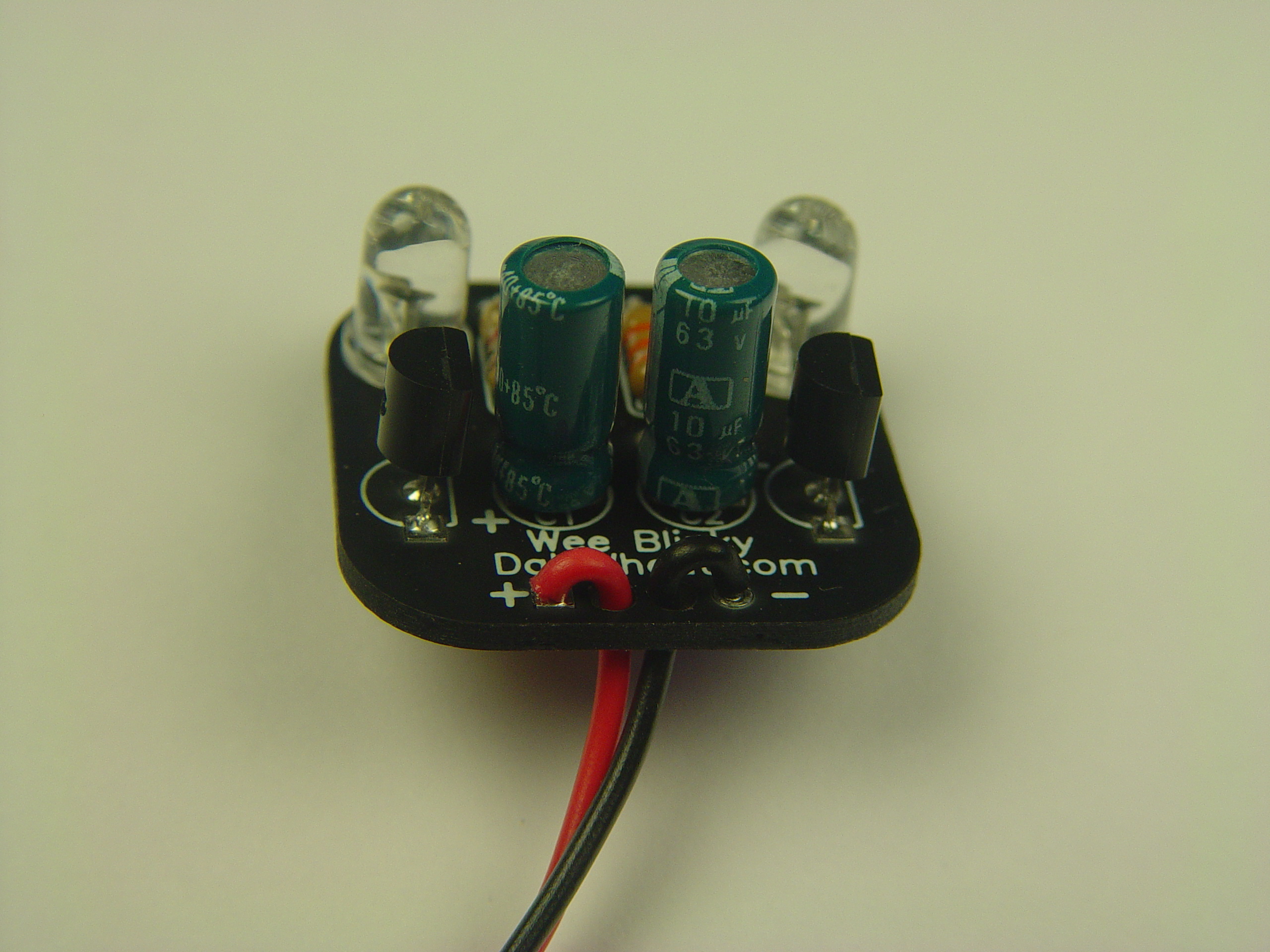 Red wire is [+]
Black wire is [‒]
Lace through center holes
Just do one at a time
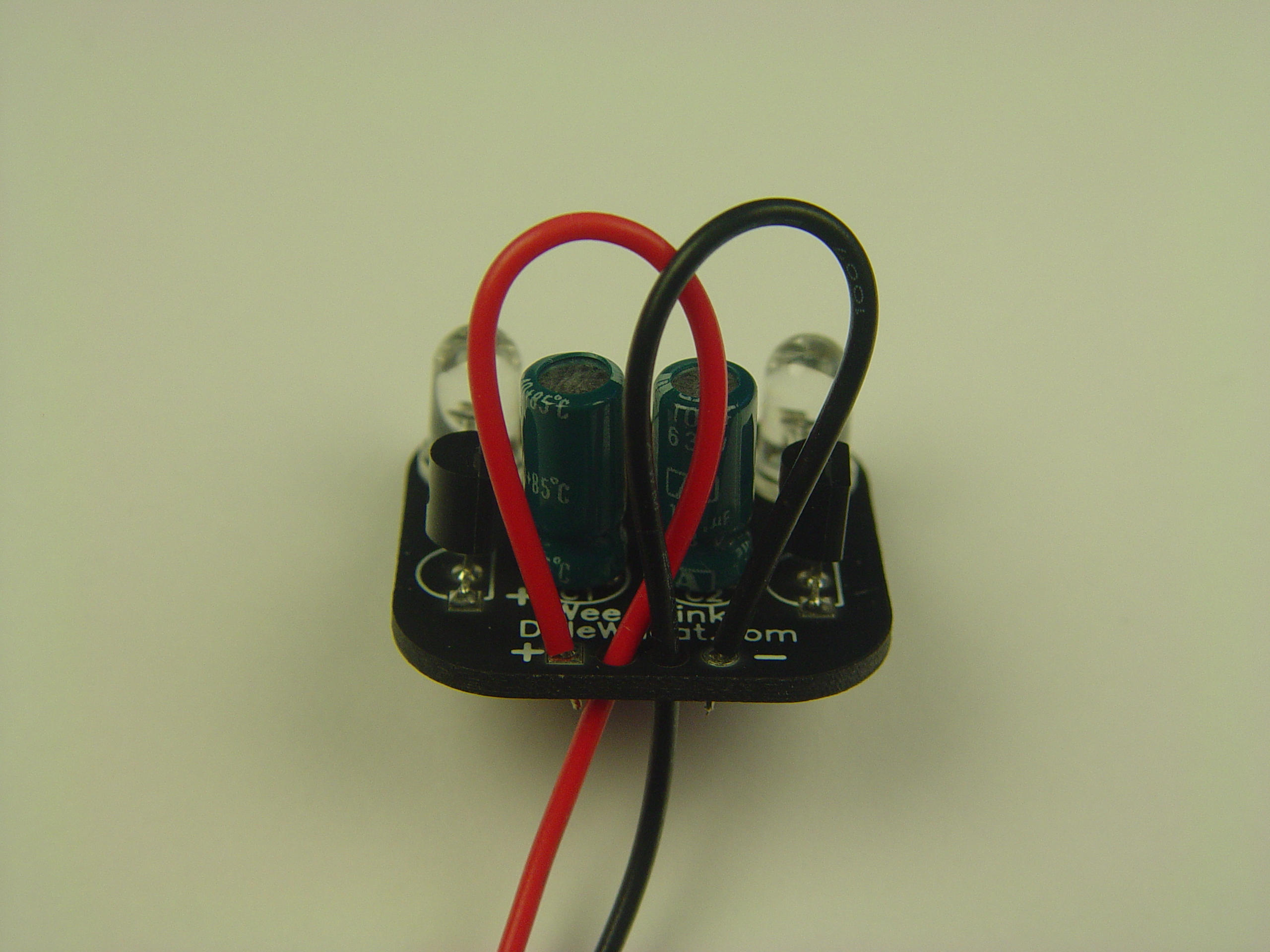 Time to Test!
Double check your soldering
 Double check component placement
 Double check component orientation
 Ready?
 Test it!
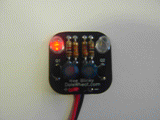 Do Not Do It Like This
Review
What did you learn?
Do you like soldering?
How to improve this class
Contact Dale Wheat
dale@dalewheat.com
https://www.dalewheat.com
“dalewheat” on DMS Talk
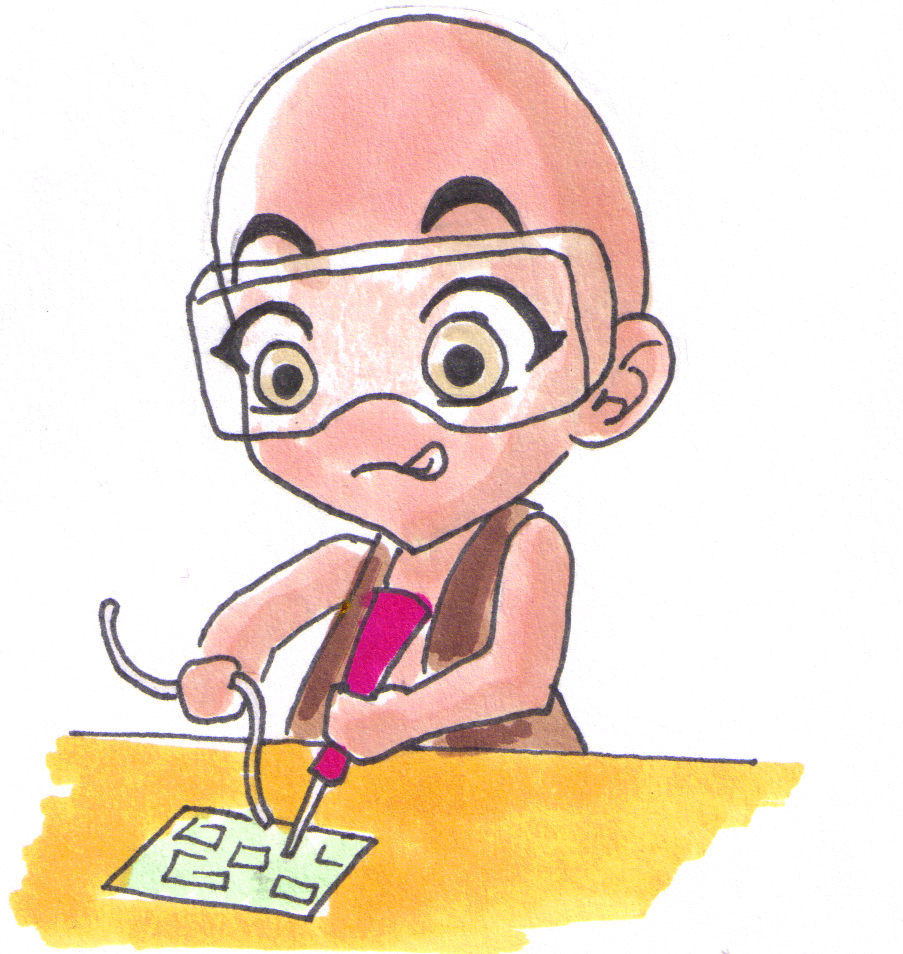 Thank You!